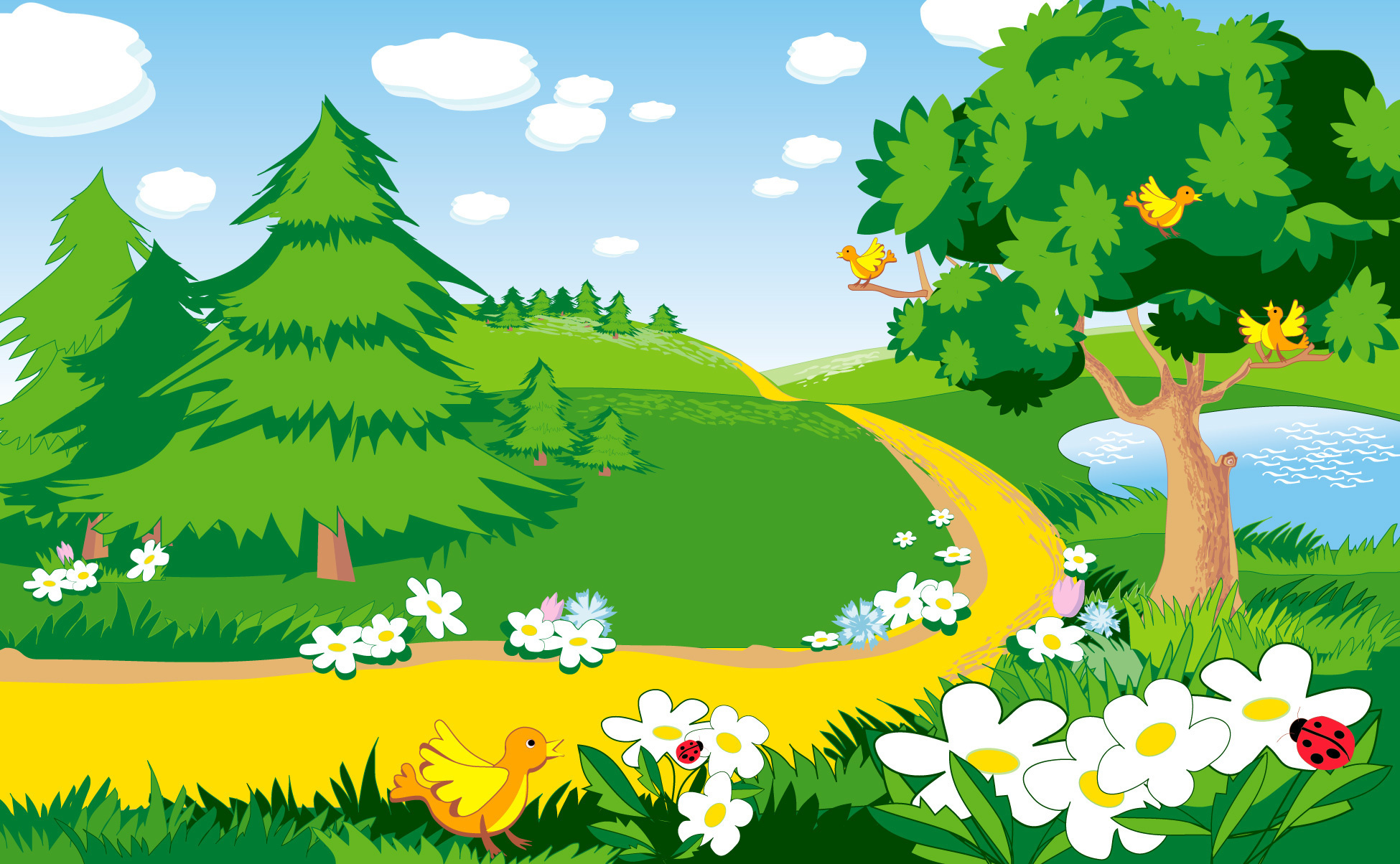 Путешествие в сказку
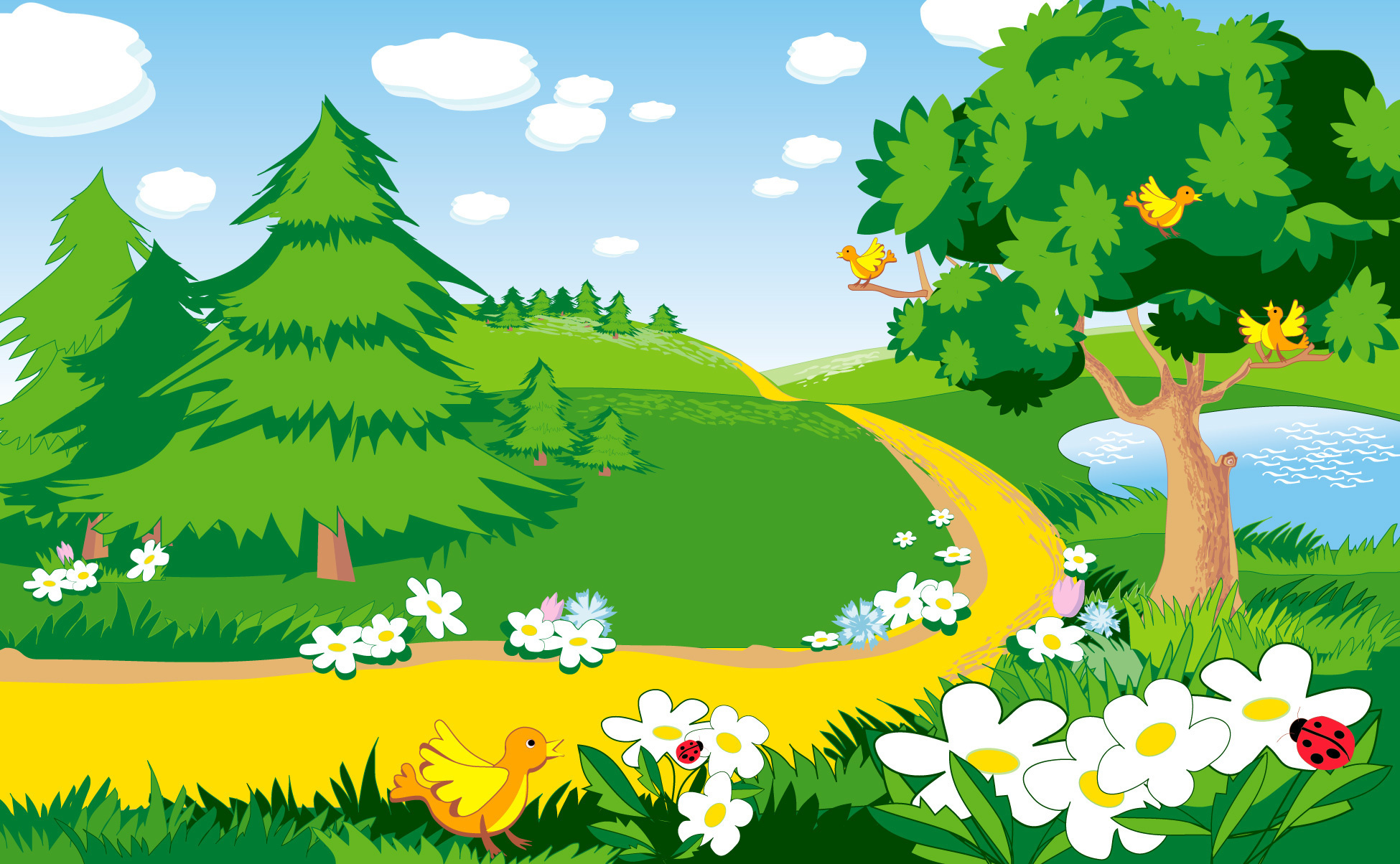 Стоит жилище,
Деревянные бочища
Внутри печь да дрова
Это русская …
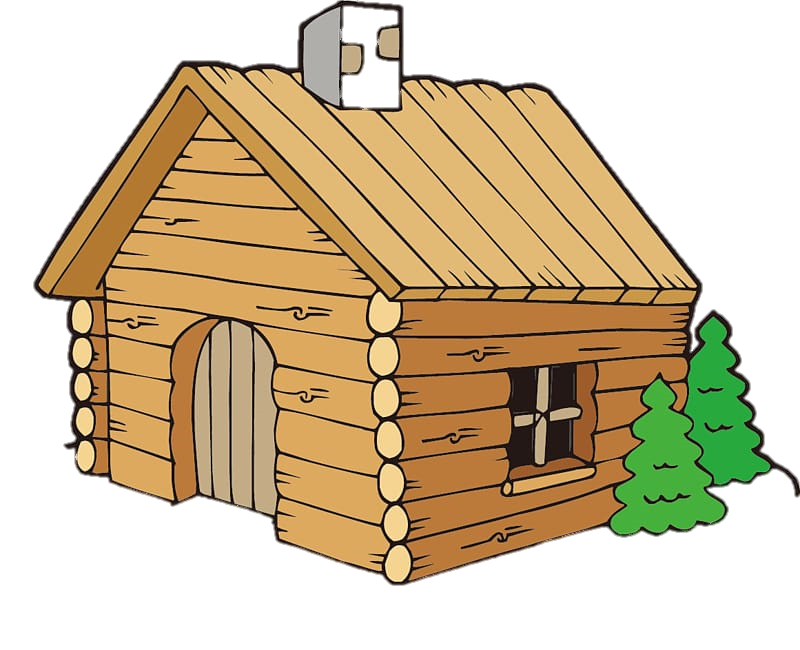 Дом
Изба
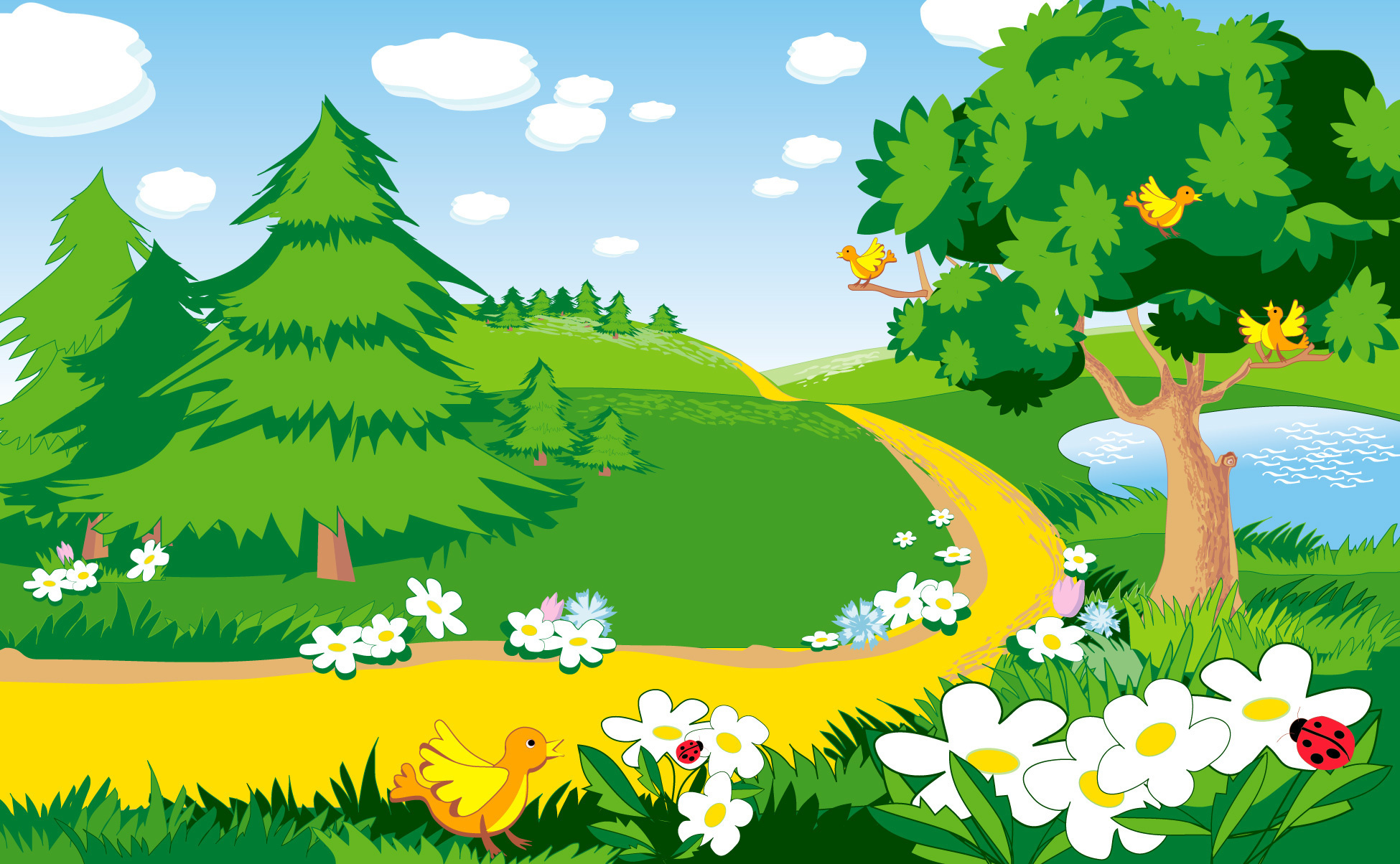 Чей это след?
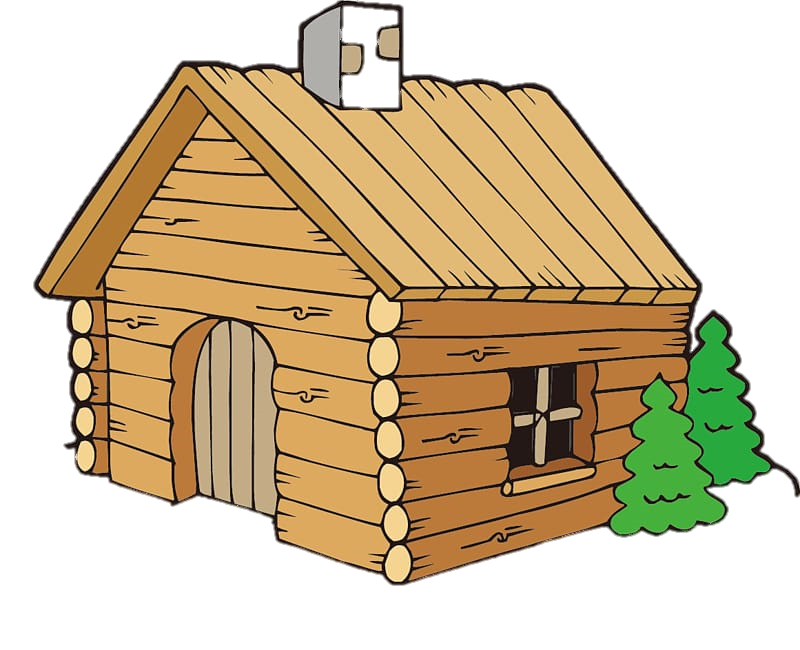 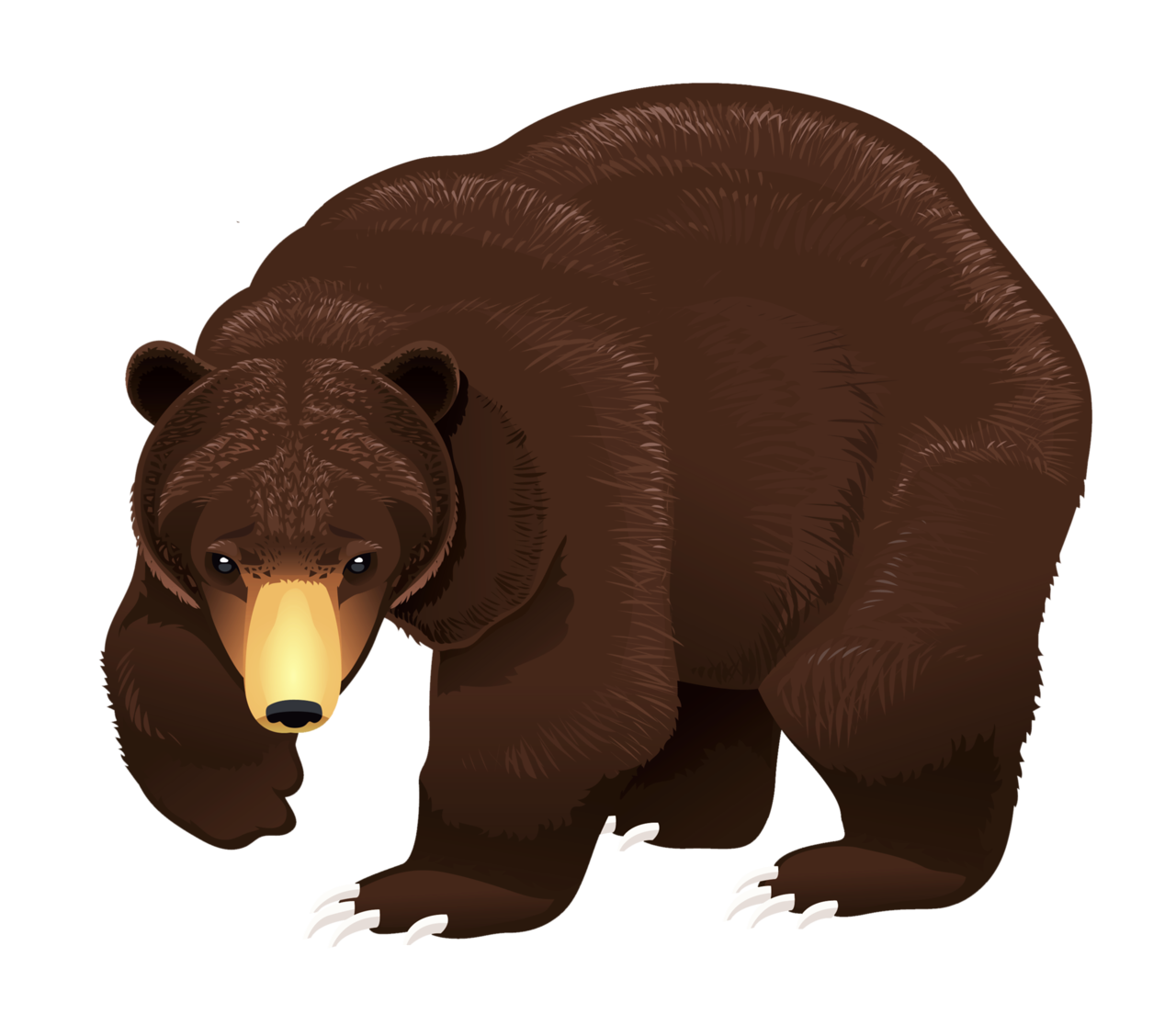 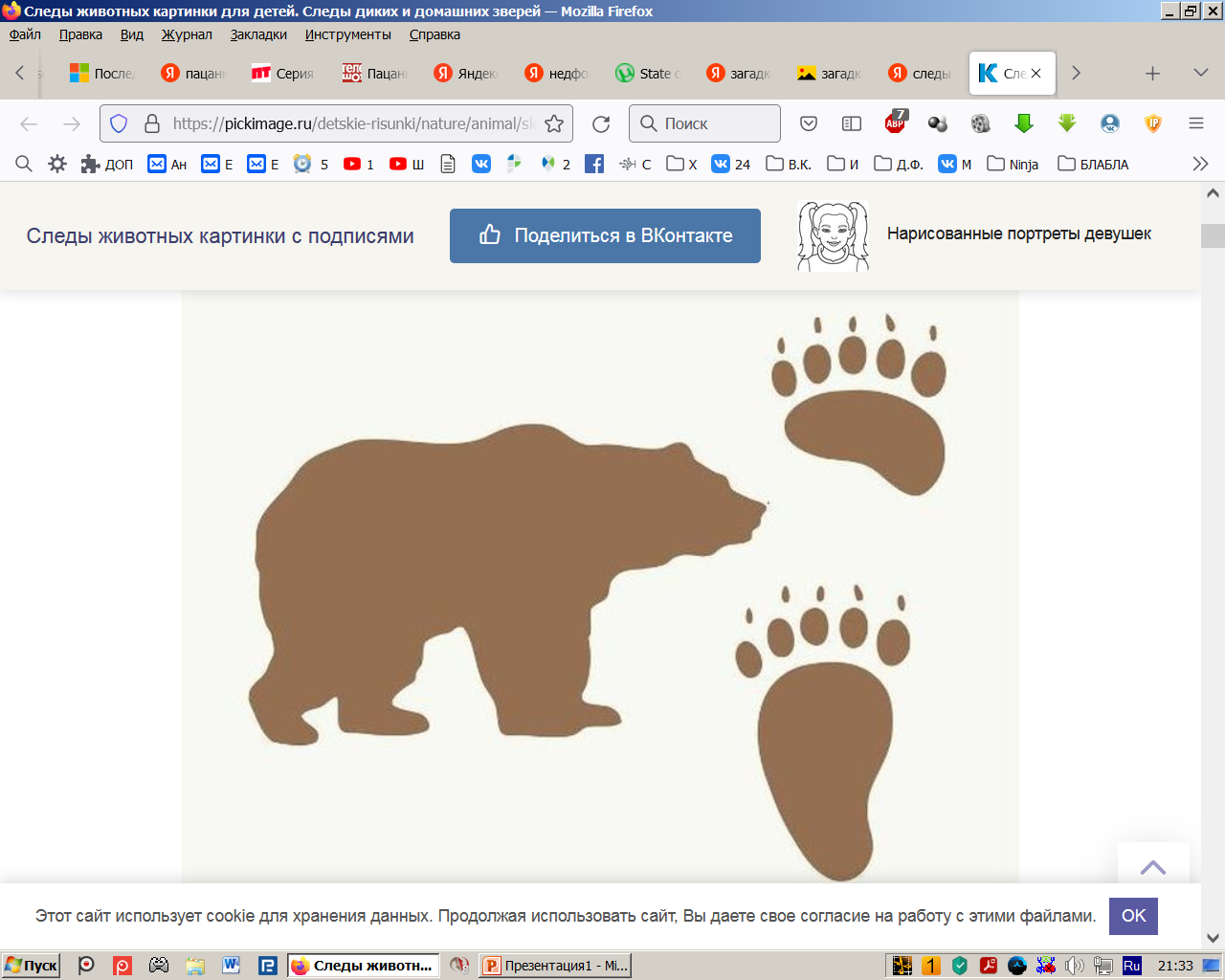 Медведя
Зайца
Как зовут девочку?
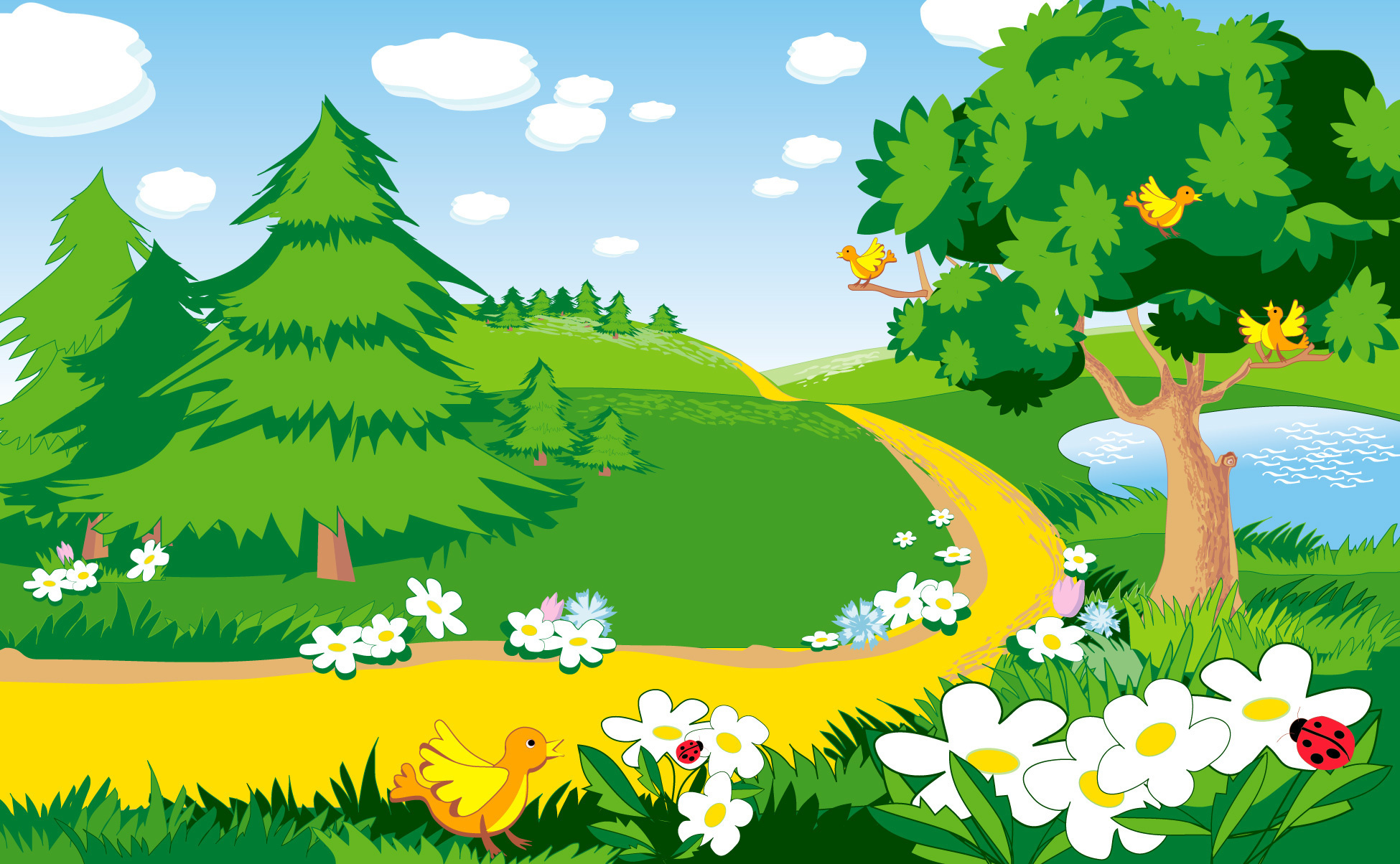 Да, верно! Меня зовут Маша!
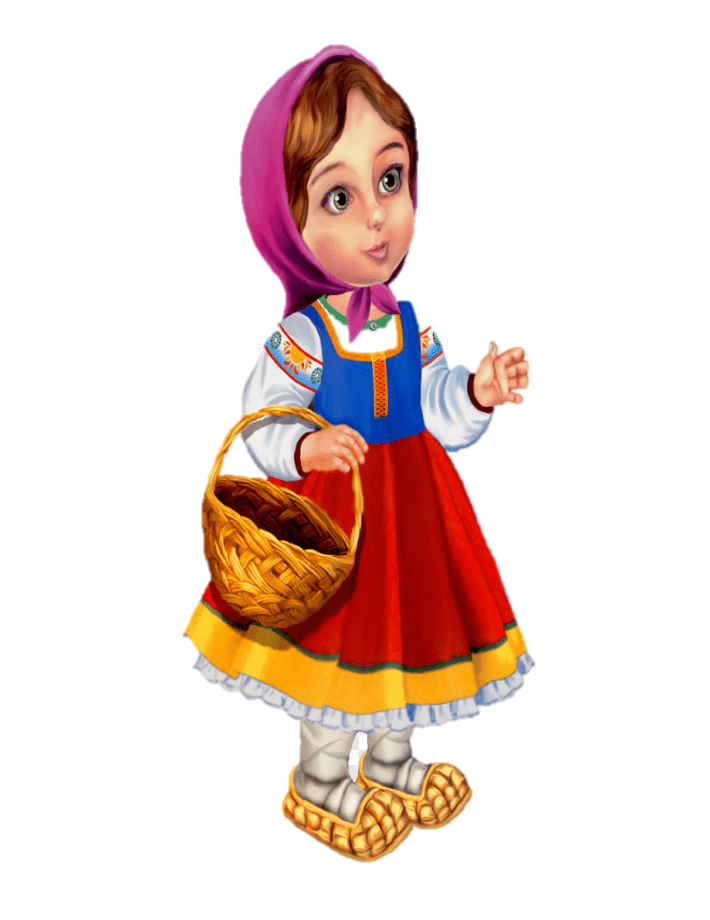 Даша
Маша
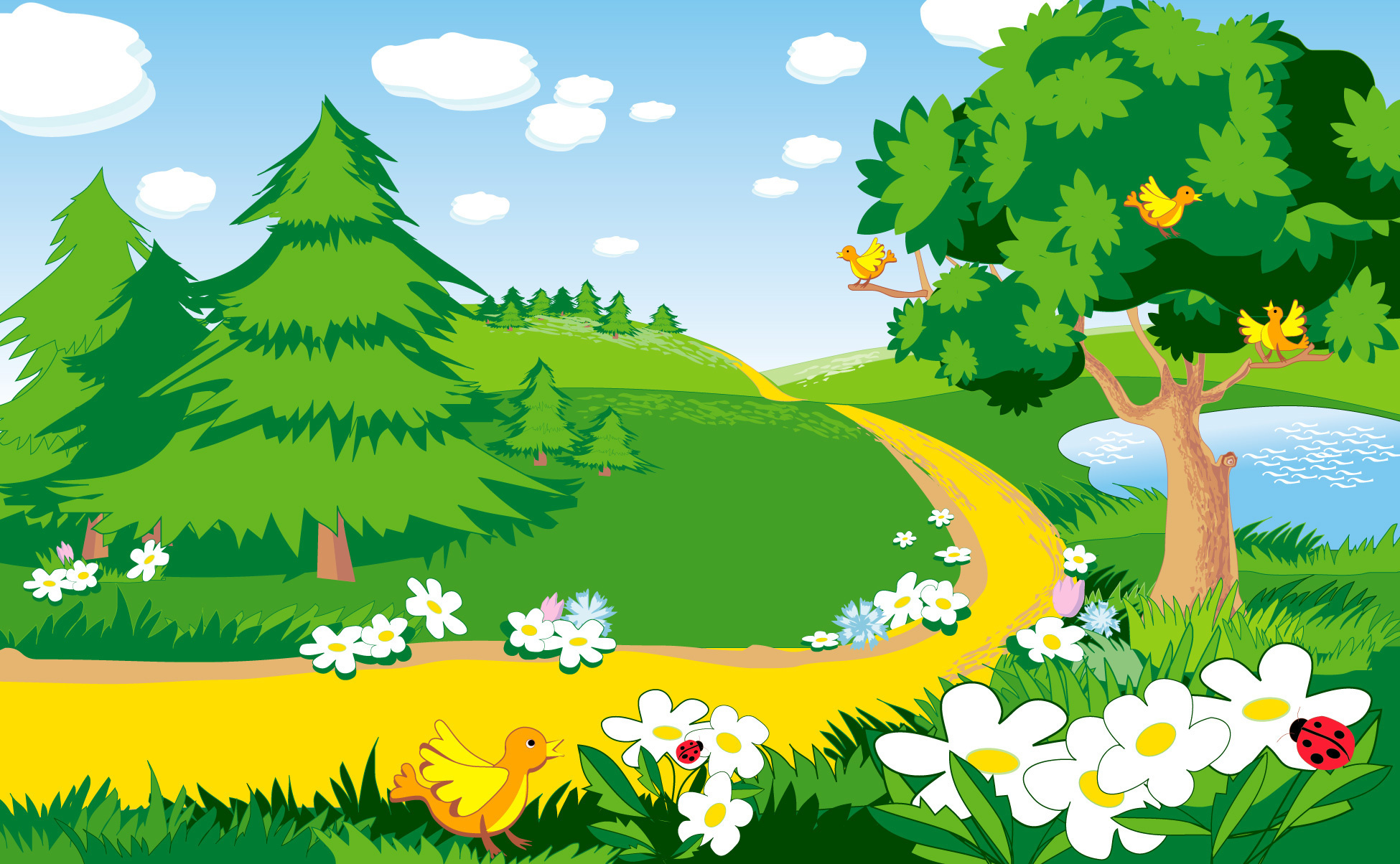 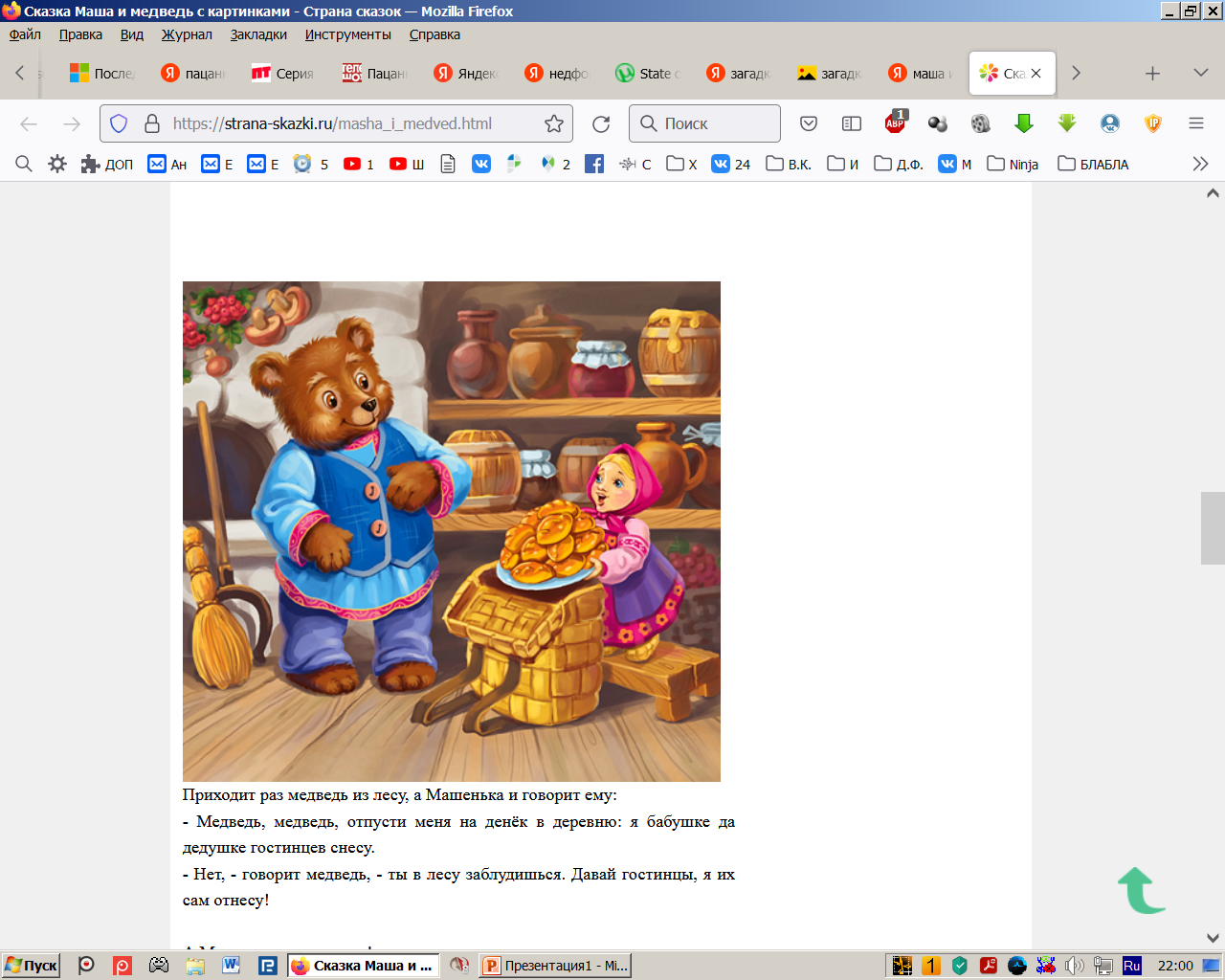 Как называется сказка?
Три медведя
Маша и Медведь
Маша и Медведь
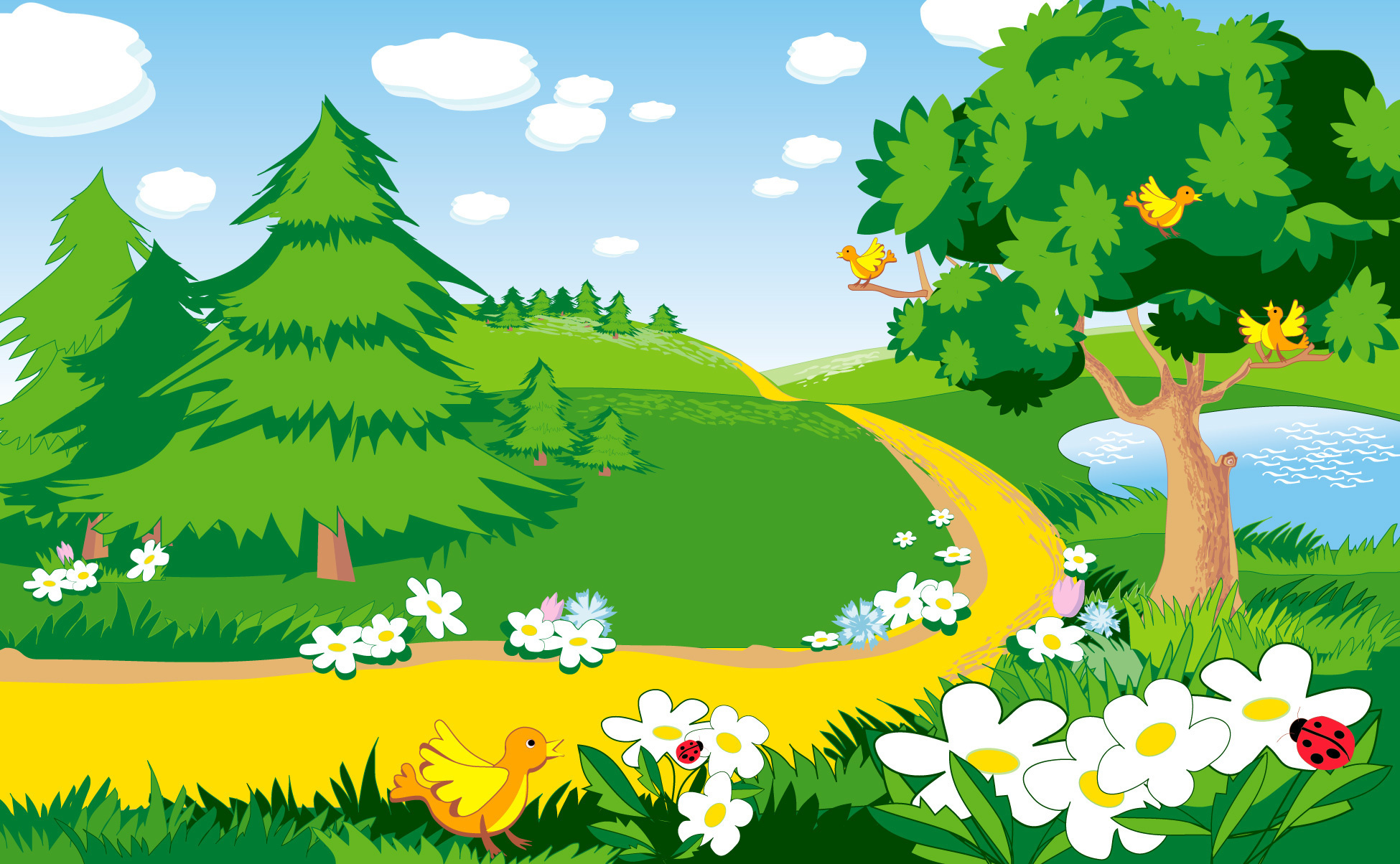 Что едят медведи?
Рыба
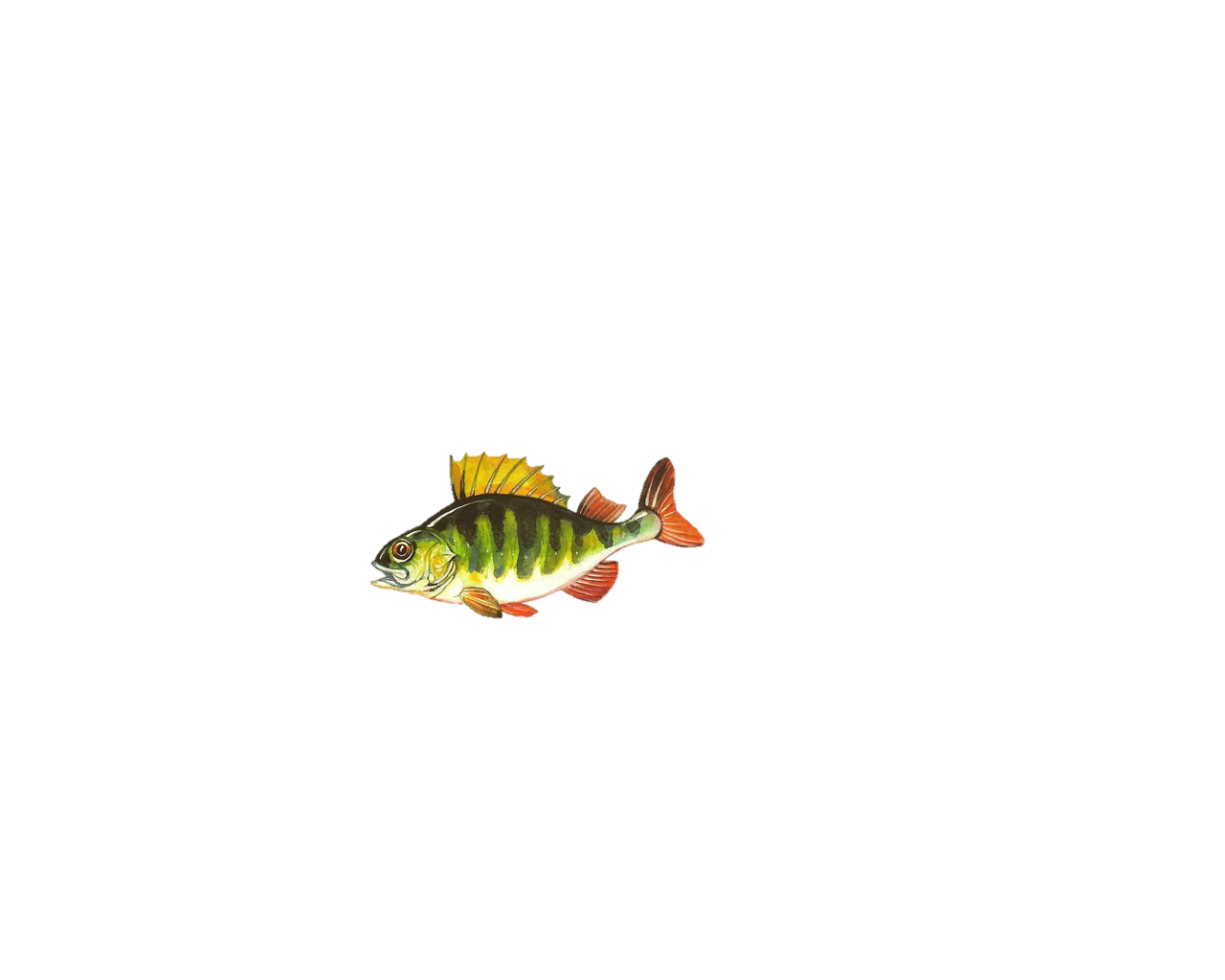 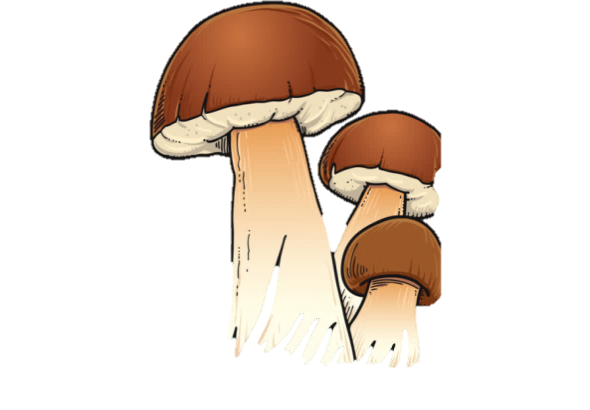 Мясо
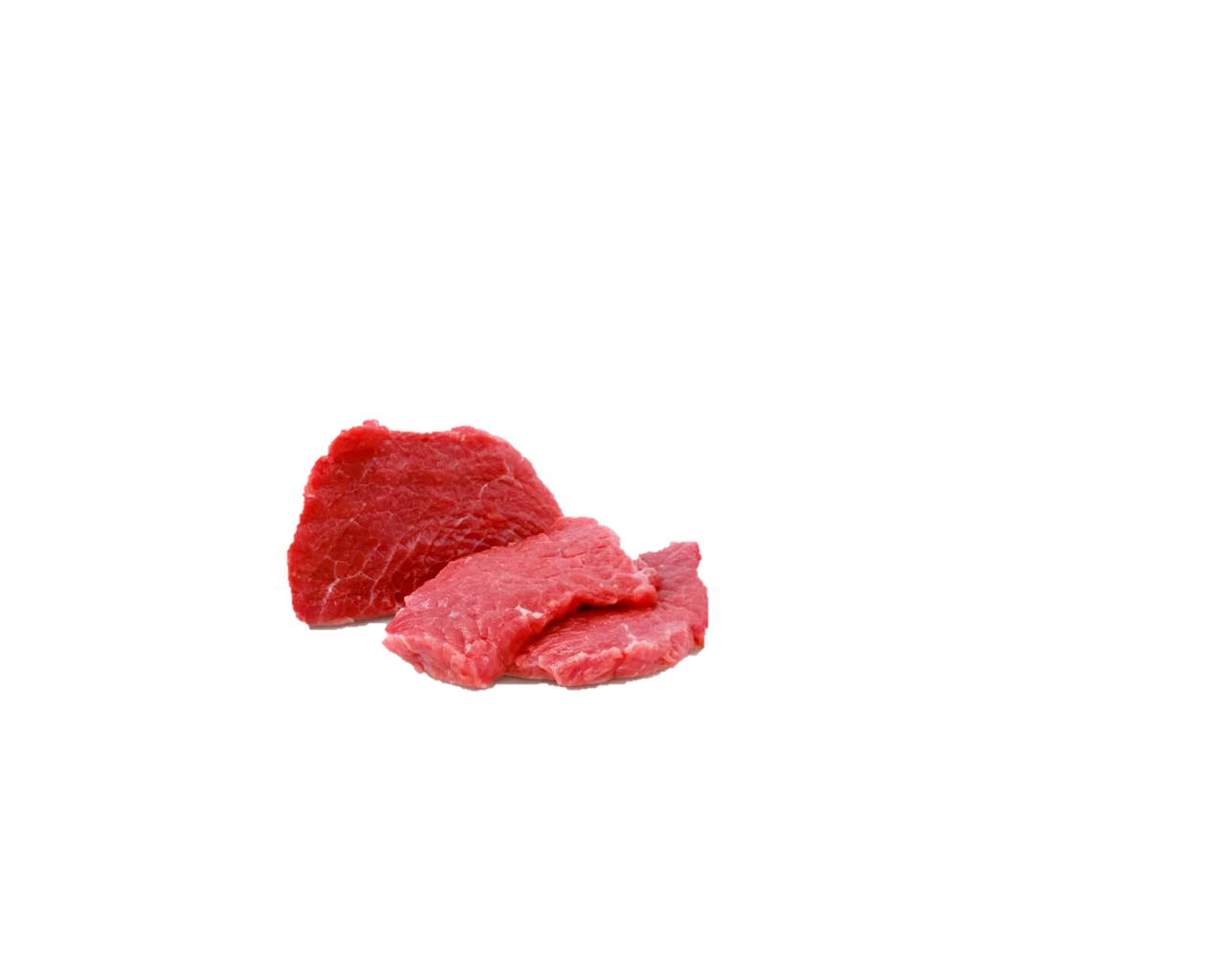 Грибы
Ягоды
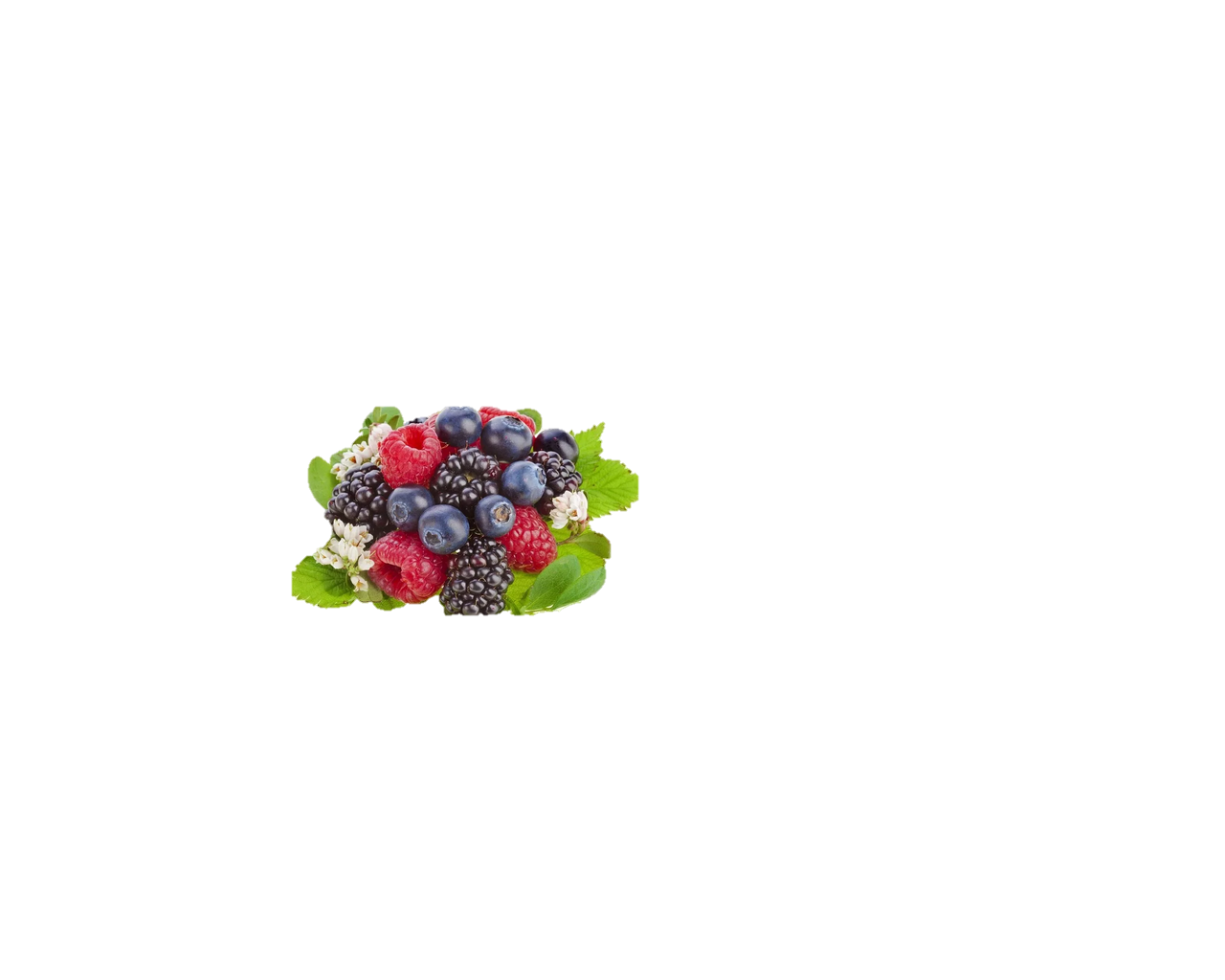 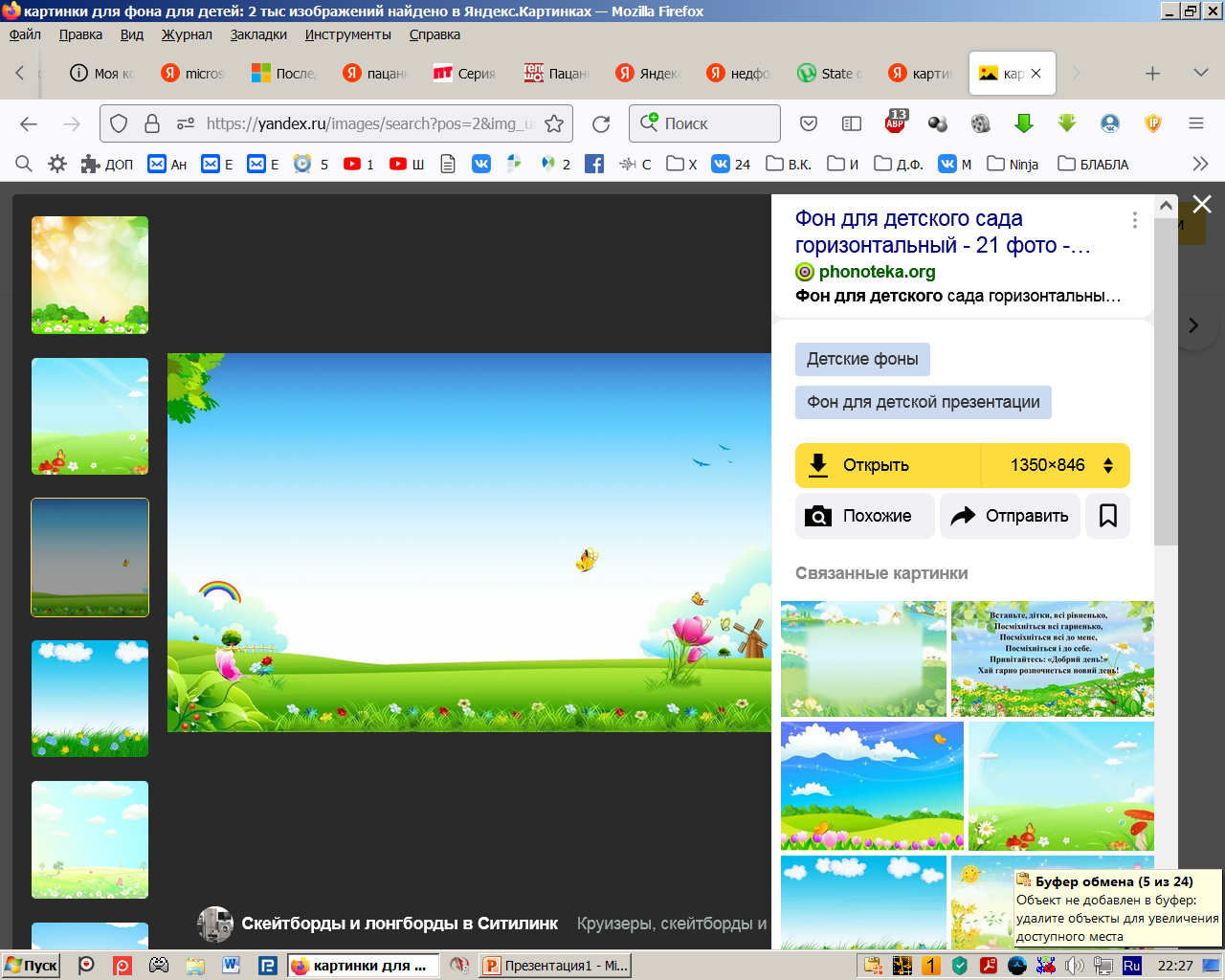 Куда Маша предложила сесть Медведю отдохнуть ?
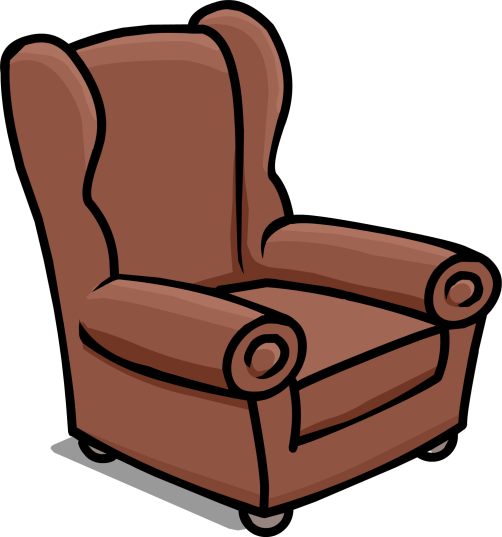 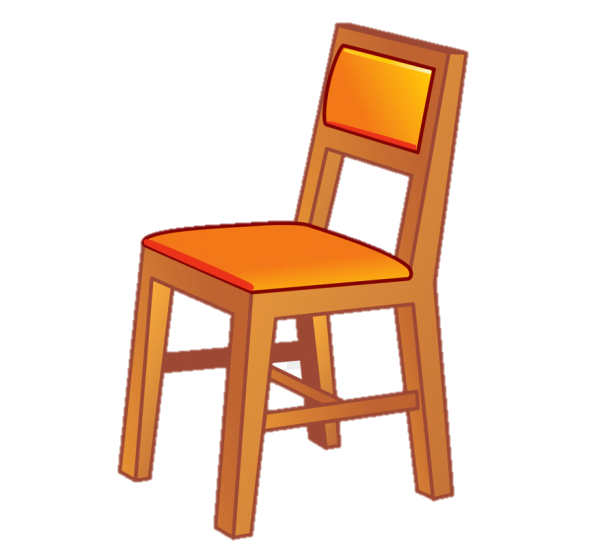 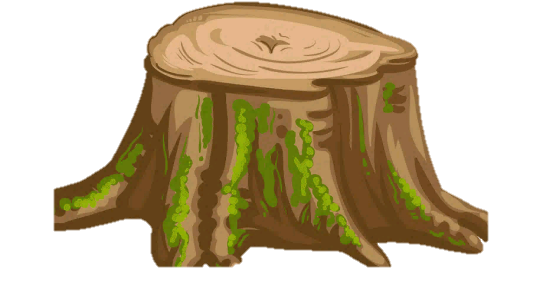 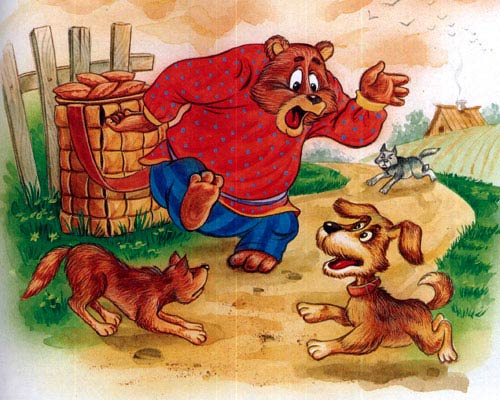